September 22, 2023
Pennsylvania Health Care Cost Containment Council
225 Market Street
Suite 400
Harrisburg, PA 17101
phc4.org
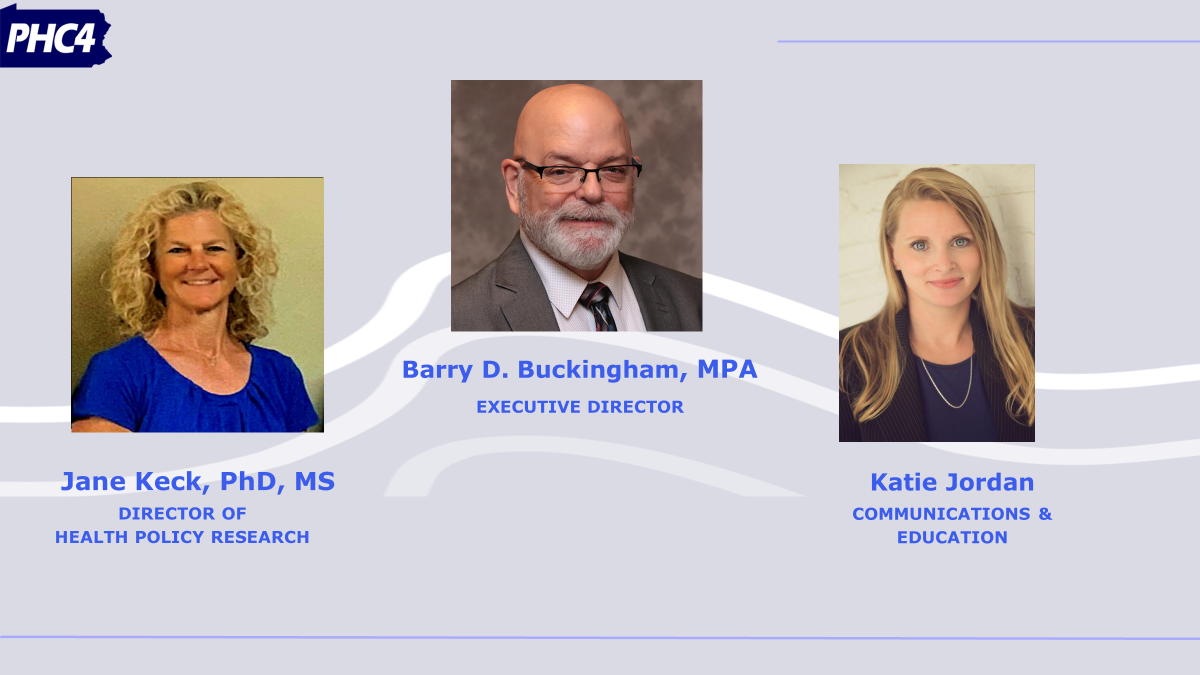 About PHC4
PHC4 is an independent state agency formed under Pennsylvania statute (Act 89 of 1986, as amended by Act 15 of 2020). 

PHC4 produces comparative information about the most efficient and effective health care, working to improve the quality of health care and restrain costs.

We support this by providing research, analysis, and reporting on quality, outcomes, and hospital finance across Pennsylvania.
About PHC4
At PHC4 we collect, analyze, and report data specific to Health Care in Pennsylvania that is nonpartisan, and fact based.

Our reports are based on data received from all Hospitals and Ambulatory Surgery Centers in Pennsylvania.  

PHC4 also supports those focused-on issues in medical education, population health, and clinical research through data sales.

PHC4 data sales assist stakeholders in efforts such as:
Internal benchmarking 
Process improvement 
Specialized clinical research
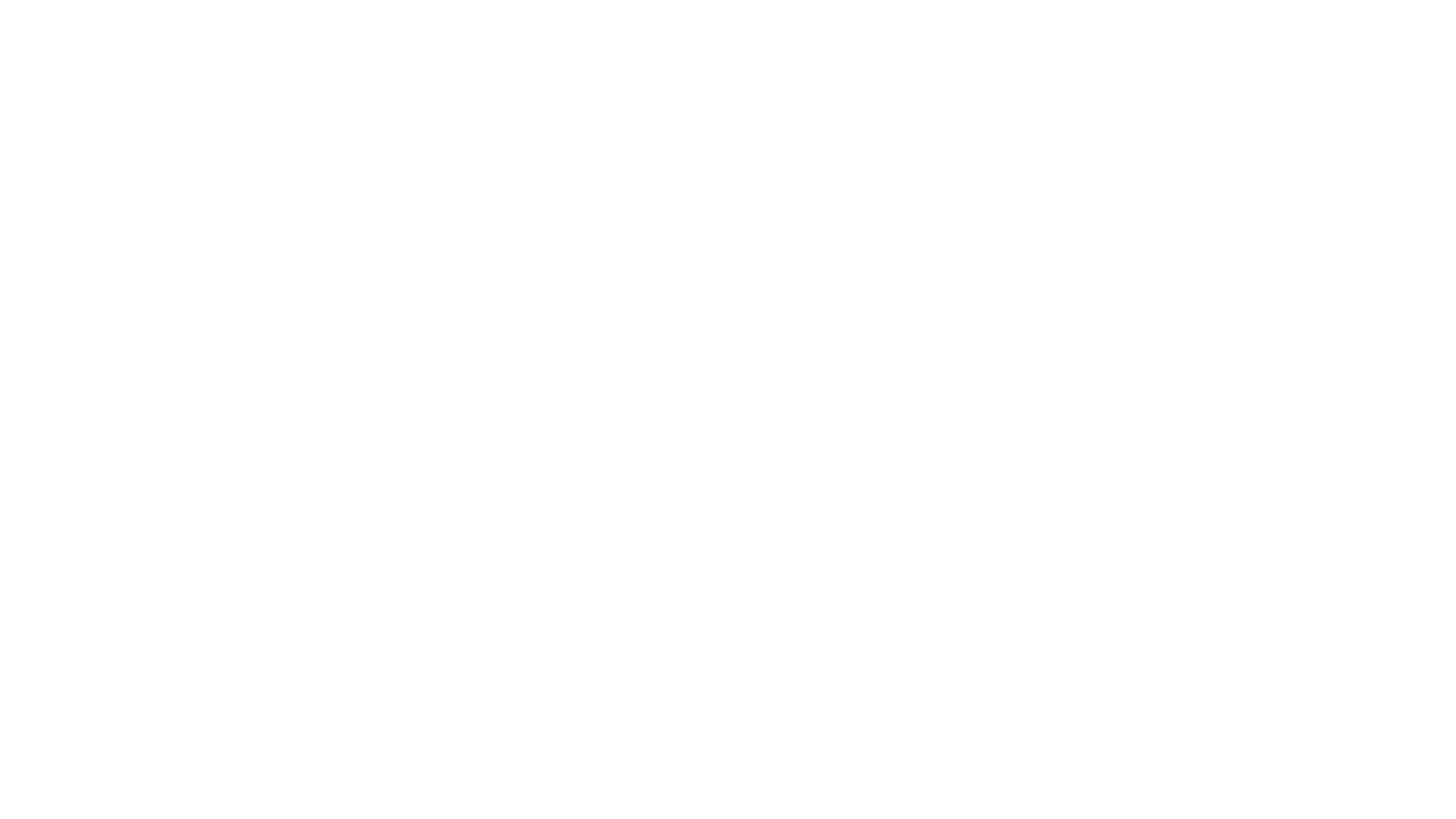 Defining PHC4’s Process
An overview of PHC4’s process of data collection


Facilities required to submit data to PHC4

Type of data submitted

Data is submitted quarterly
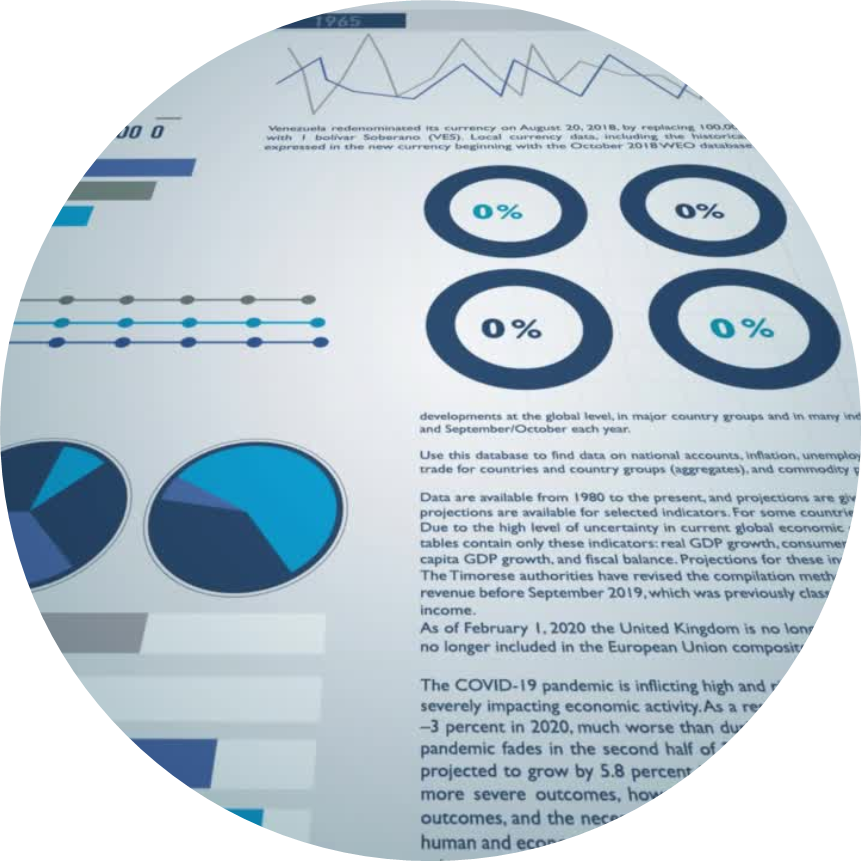 Data Submission Schedule
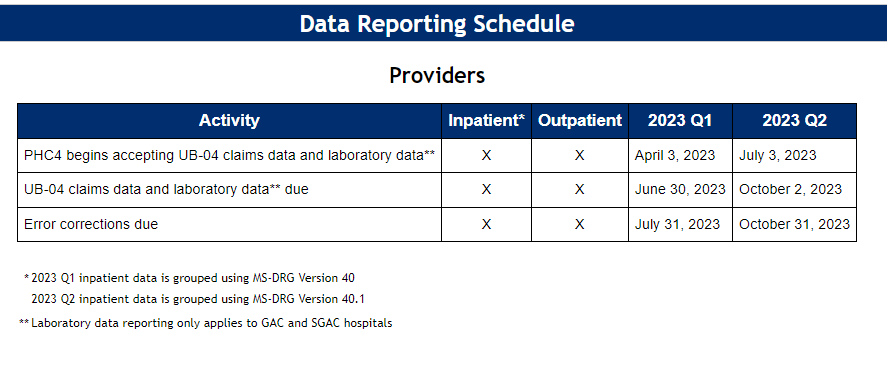 Defining PHC4’s Process
Data Elements (UB-04 claim form)

Patient Data – DOB, sex, SSN, name, address 
Claim Data – MRN, from/through dates, revenue codes
Hospitalization Information – discharge status, source of admission (e.g., transfer)
Payer Information – Insured’s unique ID, payer type (Medicare, Medicaid, commercial, Blue Cross, Government) and line of service (PPO, POS, FFS, HMO)
Diagnoses and Procedures 
Charge Information
Severe Maternal Morbidity Research Brief
Methods
Identification of SMM cases (AIM)
Facilities included in the data
All PA counties included in the data
Analysis includes delivery hospitalizations; out-of-hospital deliveries are not included
PA residents vs Non-PA residents
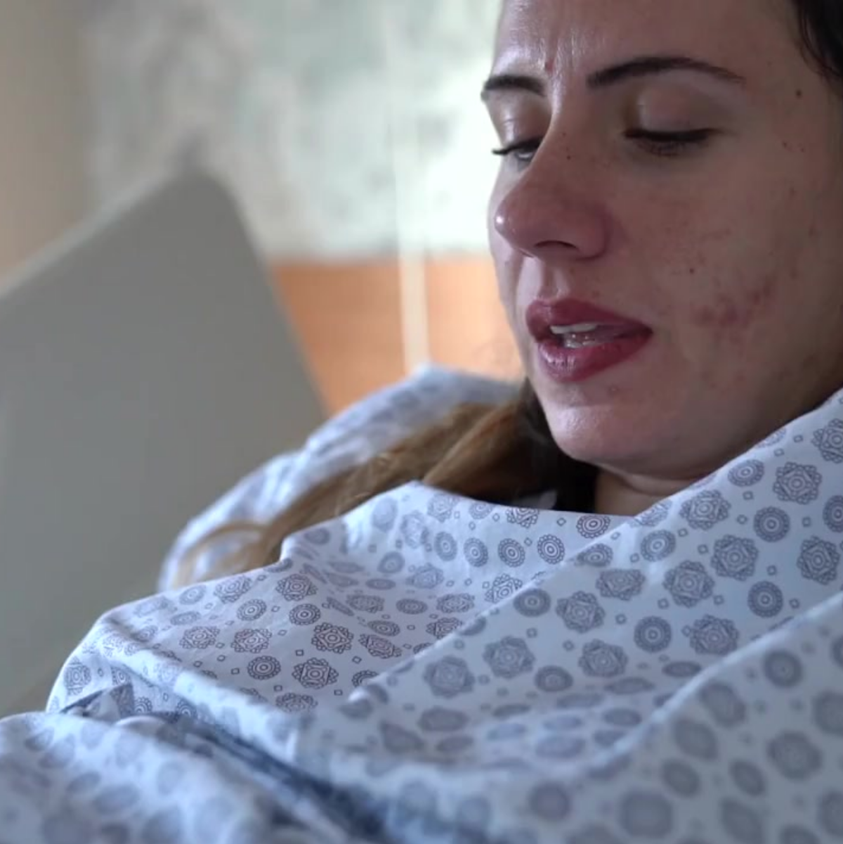 Severe Maternal Morbidity - Philadelphia
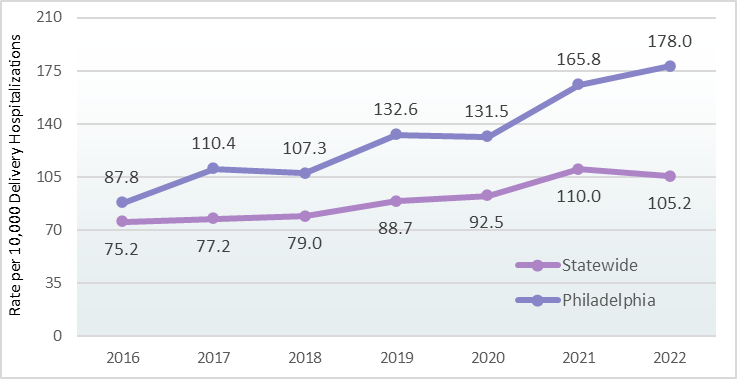 Severe Maternal Morbidity Research Brief
PHC4 offers a more in-depth discussion of the data shared in this recent report.
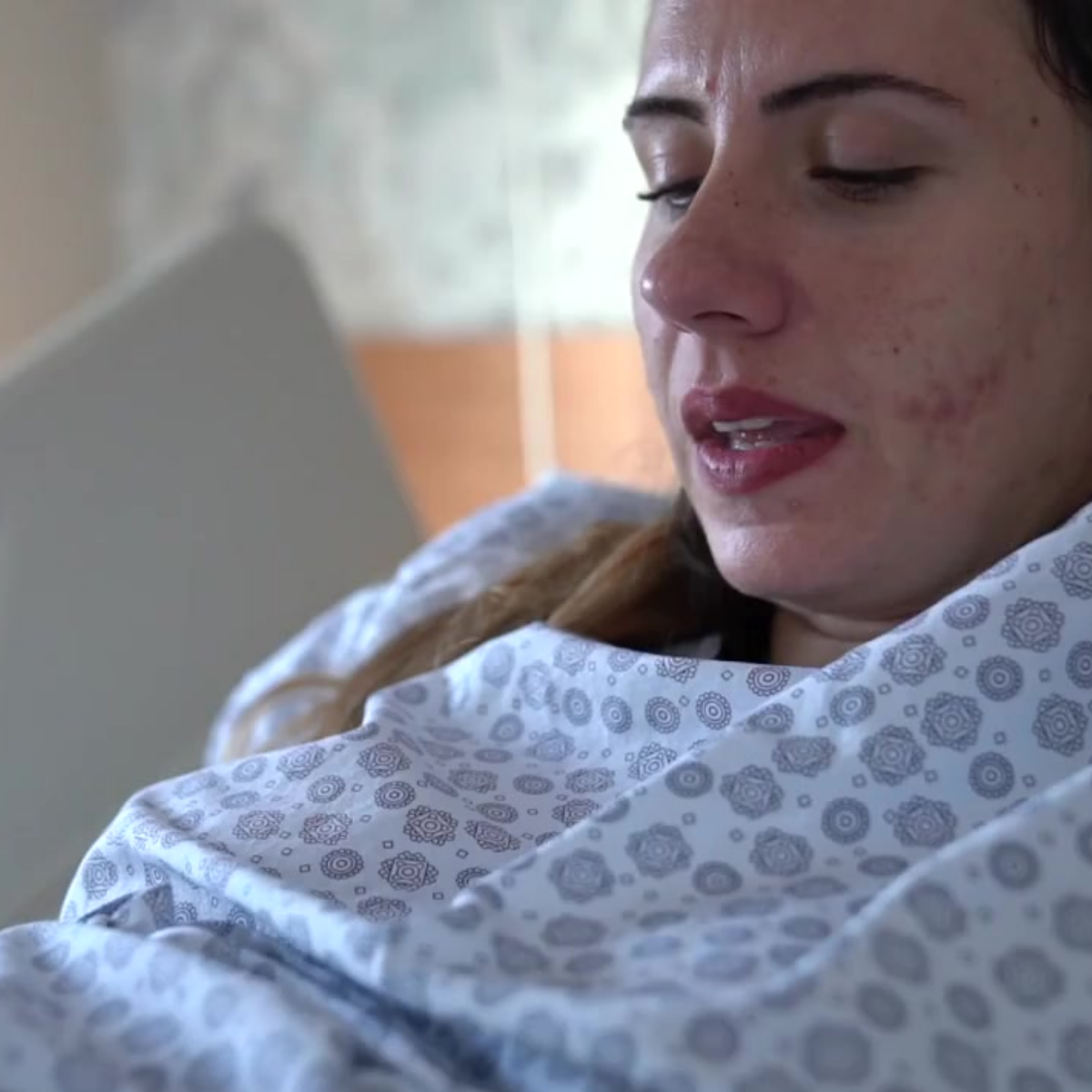 Insight into severe maternal morbidities by race and ethnicity.
A discussion regarding transfusions.
Discussion about SMMs that might be preventable.
Study focused on maternal outcomes; what about the baby’s outcome?
Severe Maternal Morbidities 
by Race/Ethnicity
Severe Maternal Morbidities 
Rate per 10,000 Delivery Hospitalizations
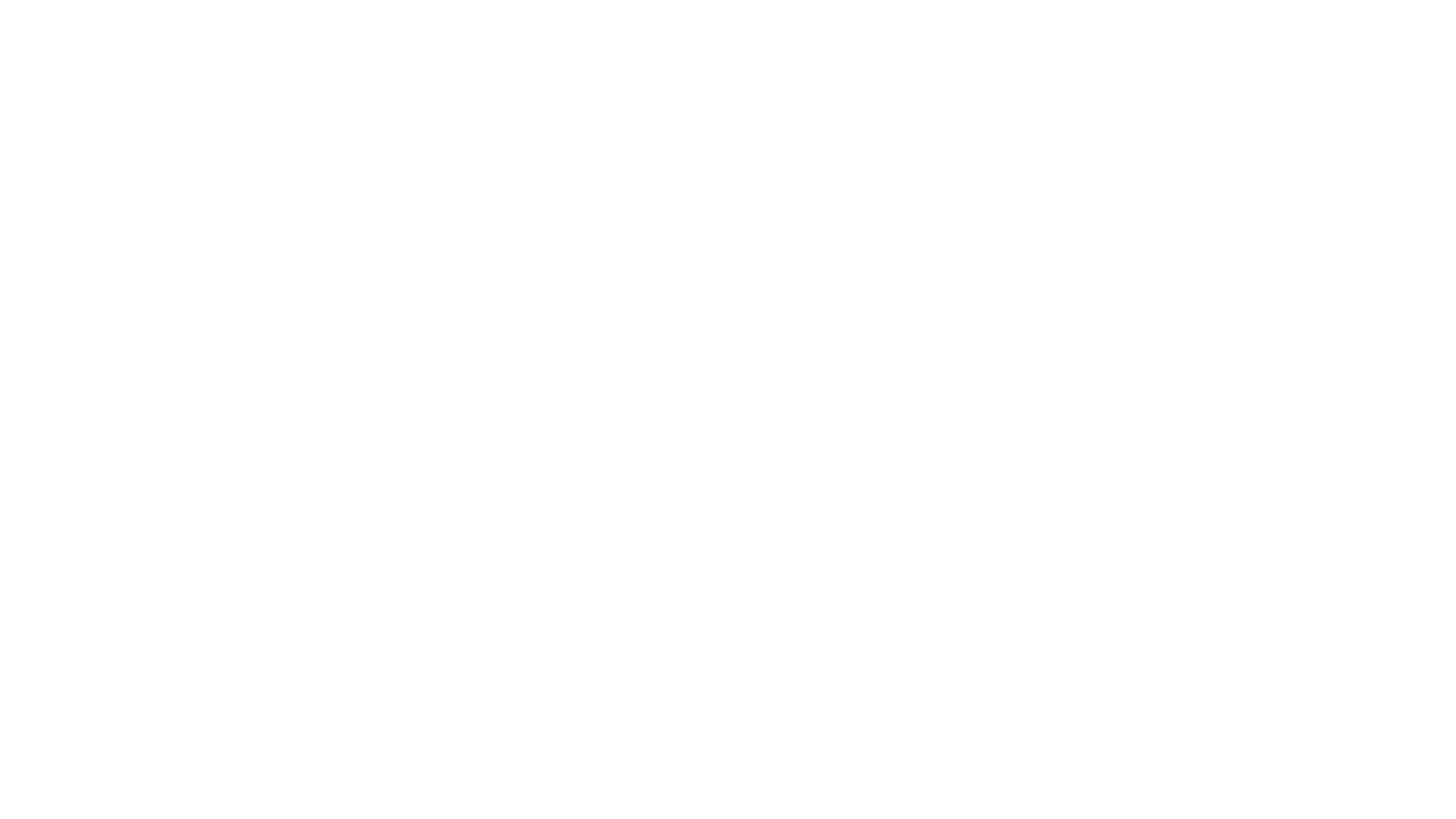 Transfusions
What if transfusions were included?

Challenges associated with studying transfusions.
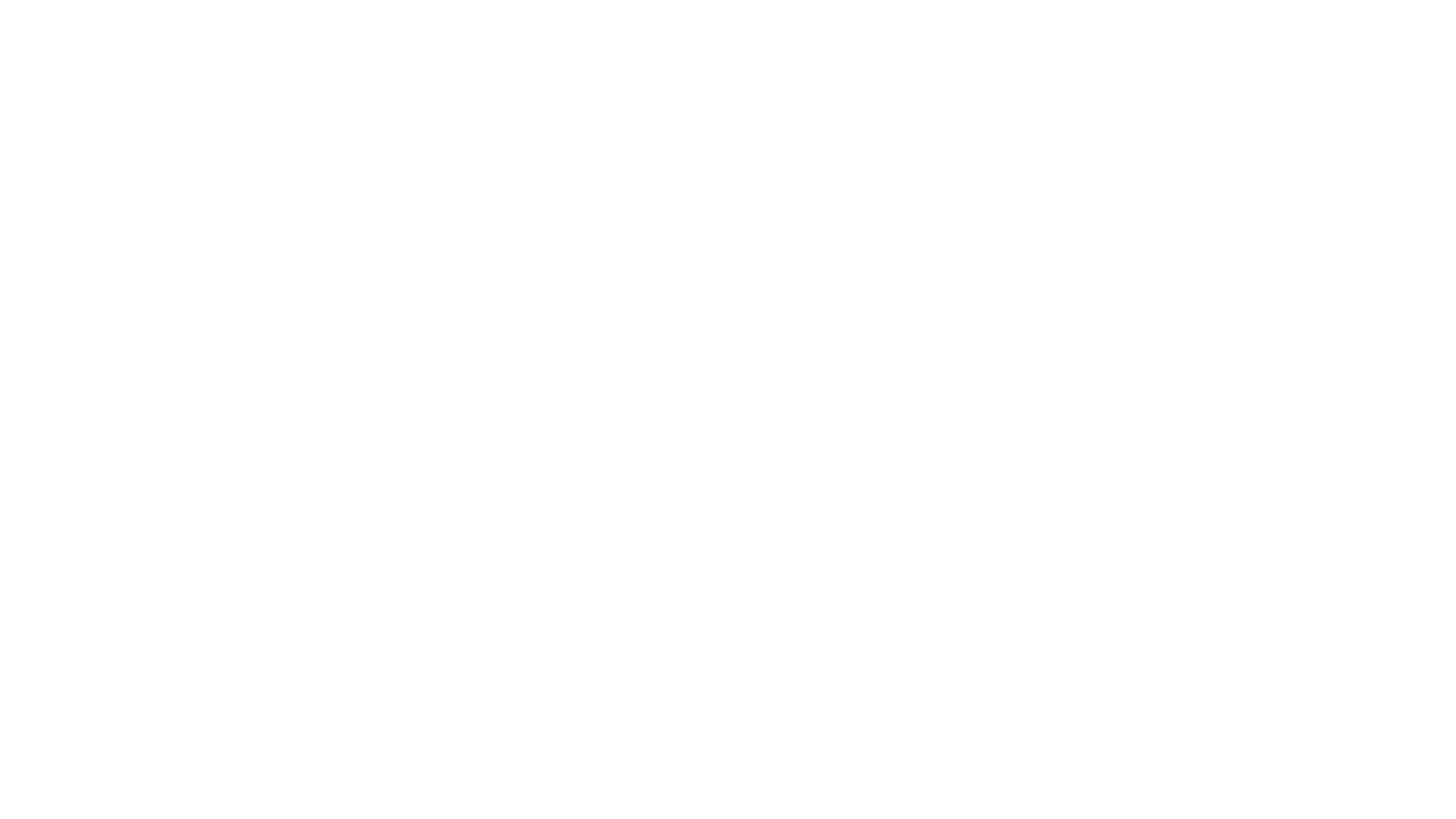 Are SMMs preventable?
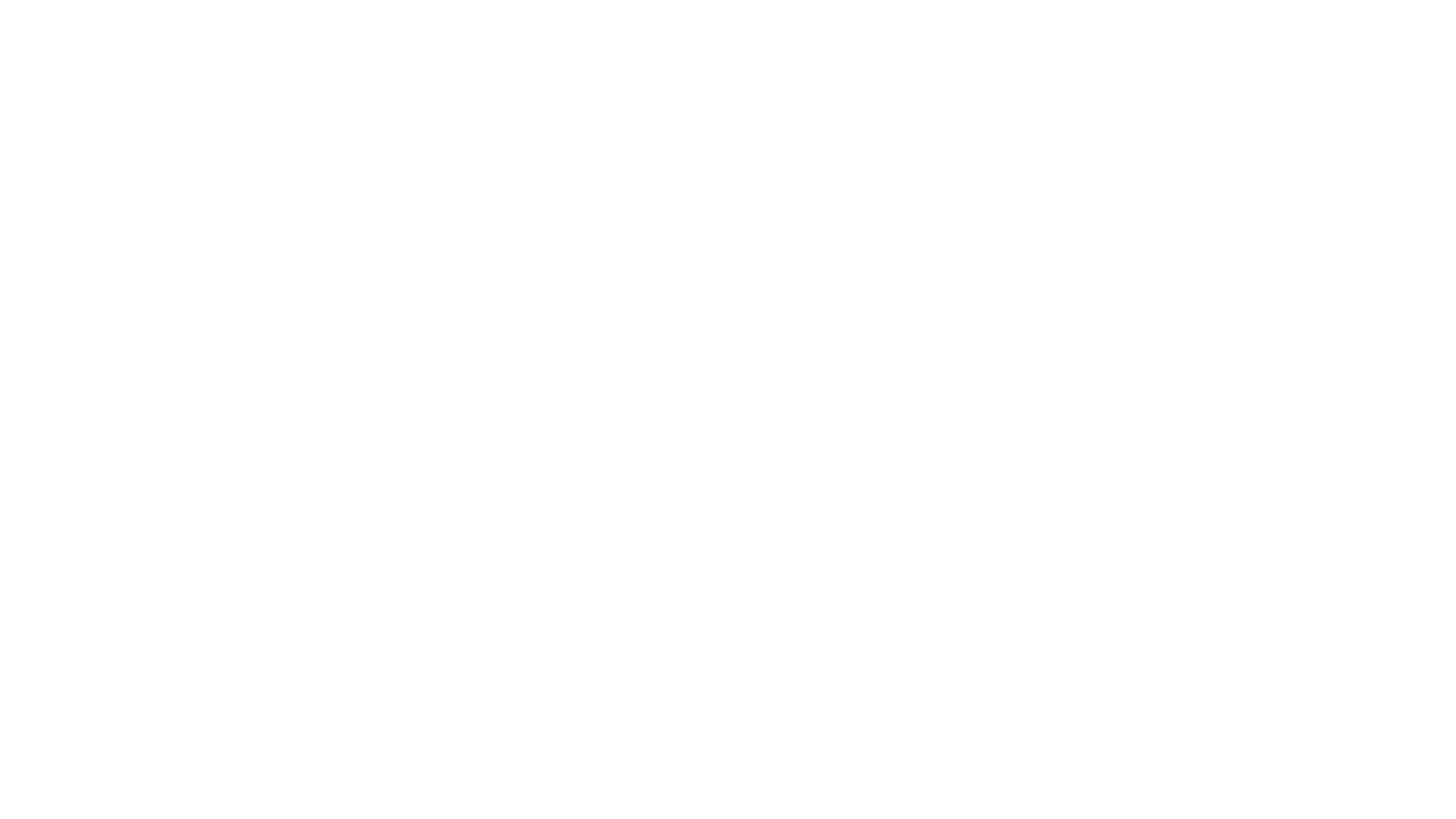 Do we link maternal delivery hospitalizations to the baby?
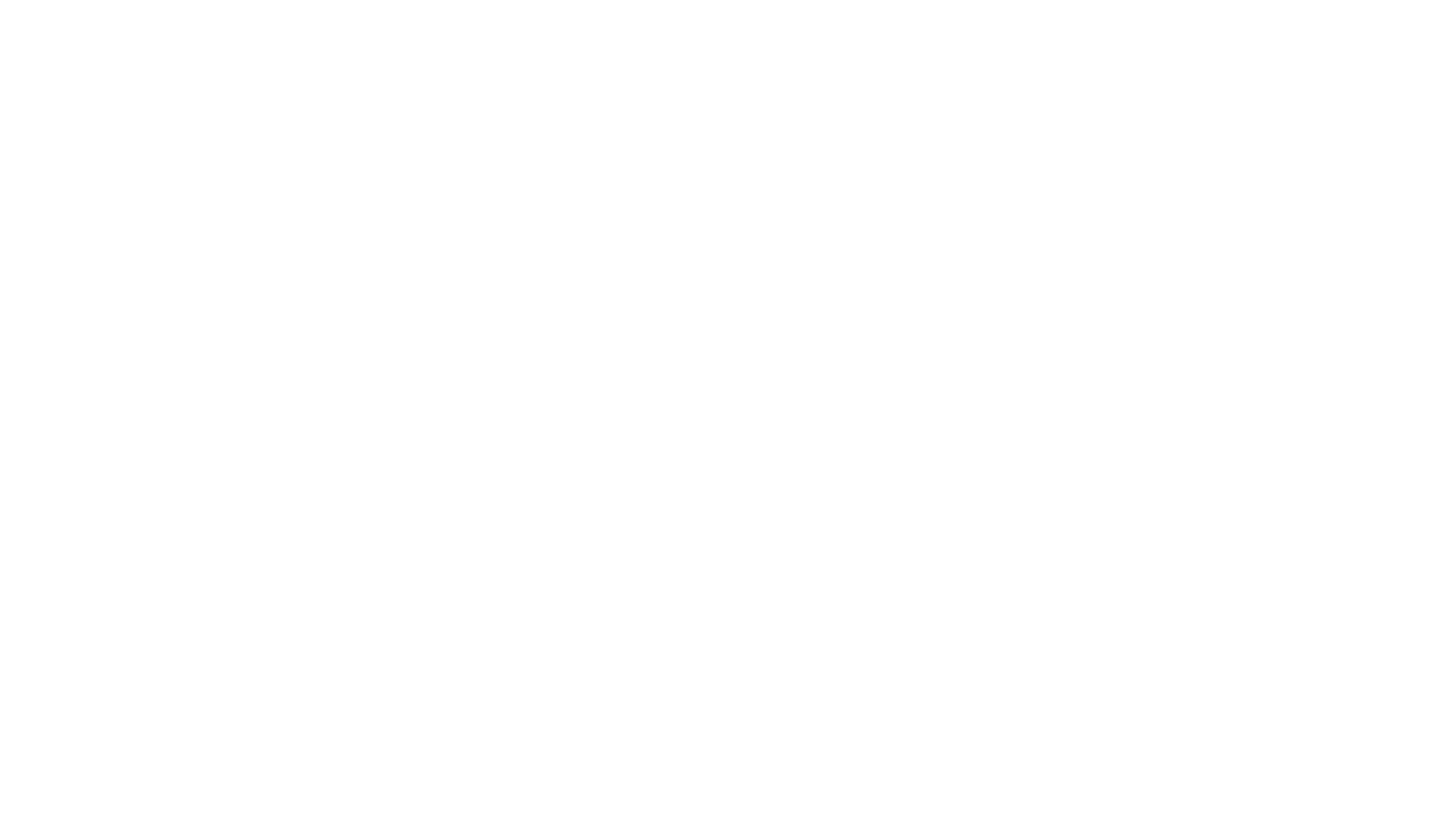 Discussing the Impact of Coding
How has the transition from ICD-9-CM to ICD-10-CM impacted hospital coding? 

Are there concerns about under coding, and could rates of depression, anxiety, obesity, etc. be calculated?
Discussing the Depth of Coding
Accessing PHC4 Reports & Data
Browse our library anytime at https://www.phc4.org/browse-our-data/
Online
Need help finding something, contact us through our website at https://www.phc4.org/about-the-council/contact-us/
Email
Purchase Data
PHC4 offers one time and continuous data purchases, to find out more email us at https://www.phc4.org/request-custom-data/
Jane Keck, PhD, MS
jkeck@phc4.org
Barry D. Buckingham
bbuckingham@phc4.org
Katie Jordan
kjordan@phc4.org
Thank You
225 Market Street
Suite 400
Harrisburg, PA 17101
phc4.org